Div. 3 Herrar
Söndag 18/12
Klockan 14.00
Sikeå SK 
möter 
Kiruna HK


Välkomna 
till 
Jenningshallen!
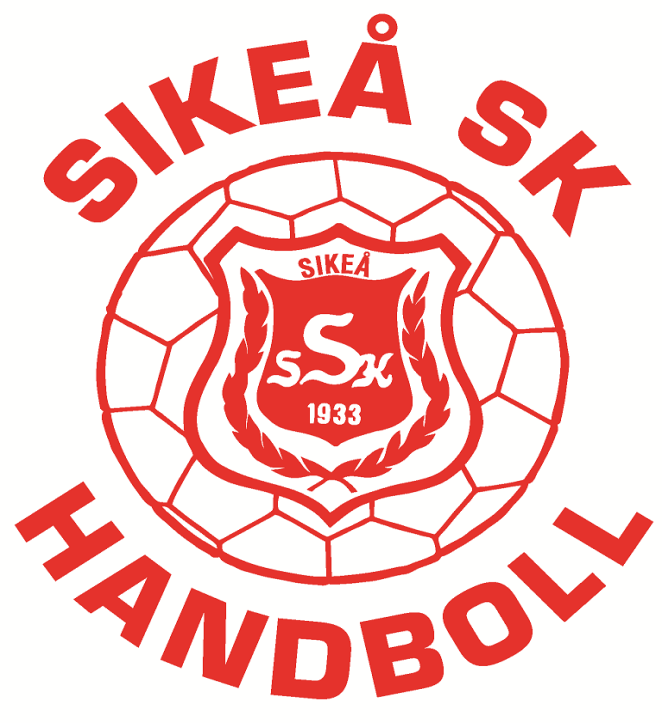 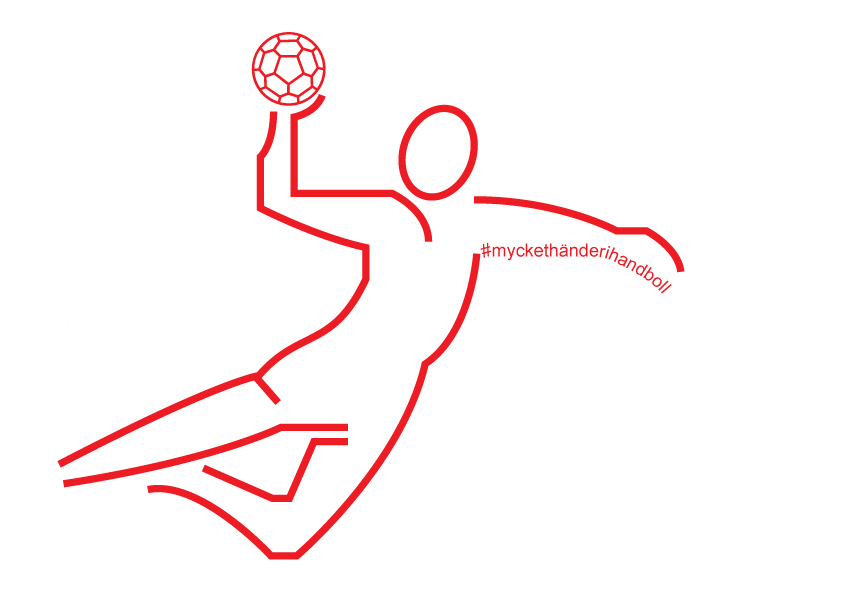 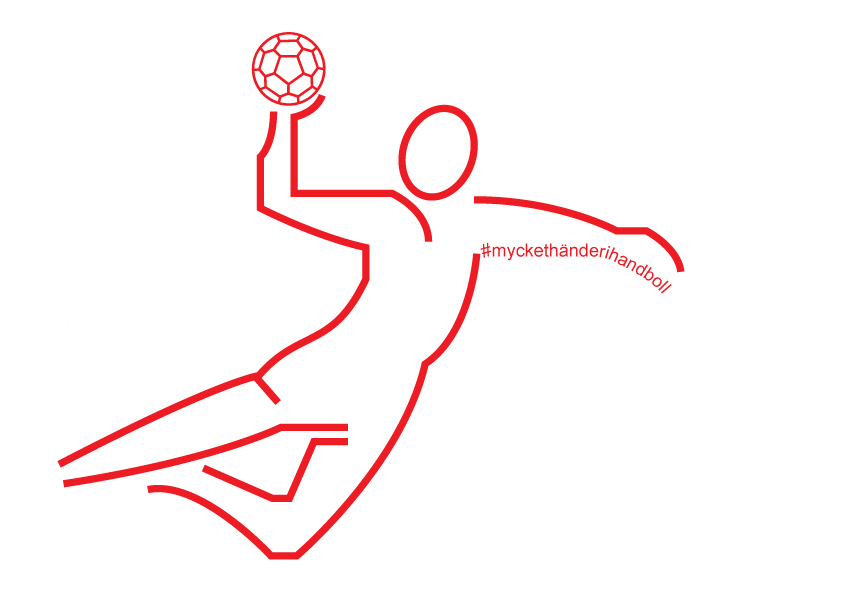